Business Intelligence, PCensus 2021  & Improvement Service
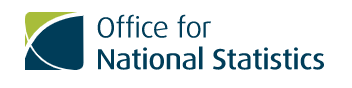 10. Jan. 2023
Business Intelligence, PEducationCensus 2021Service
10. Jan. 2023
BusTS067 - Highest level of qualification TS068 - Schoolchildren and full-time studentss Intelligence, P
10. Jan. 2023
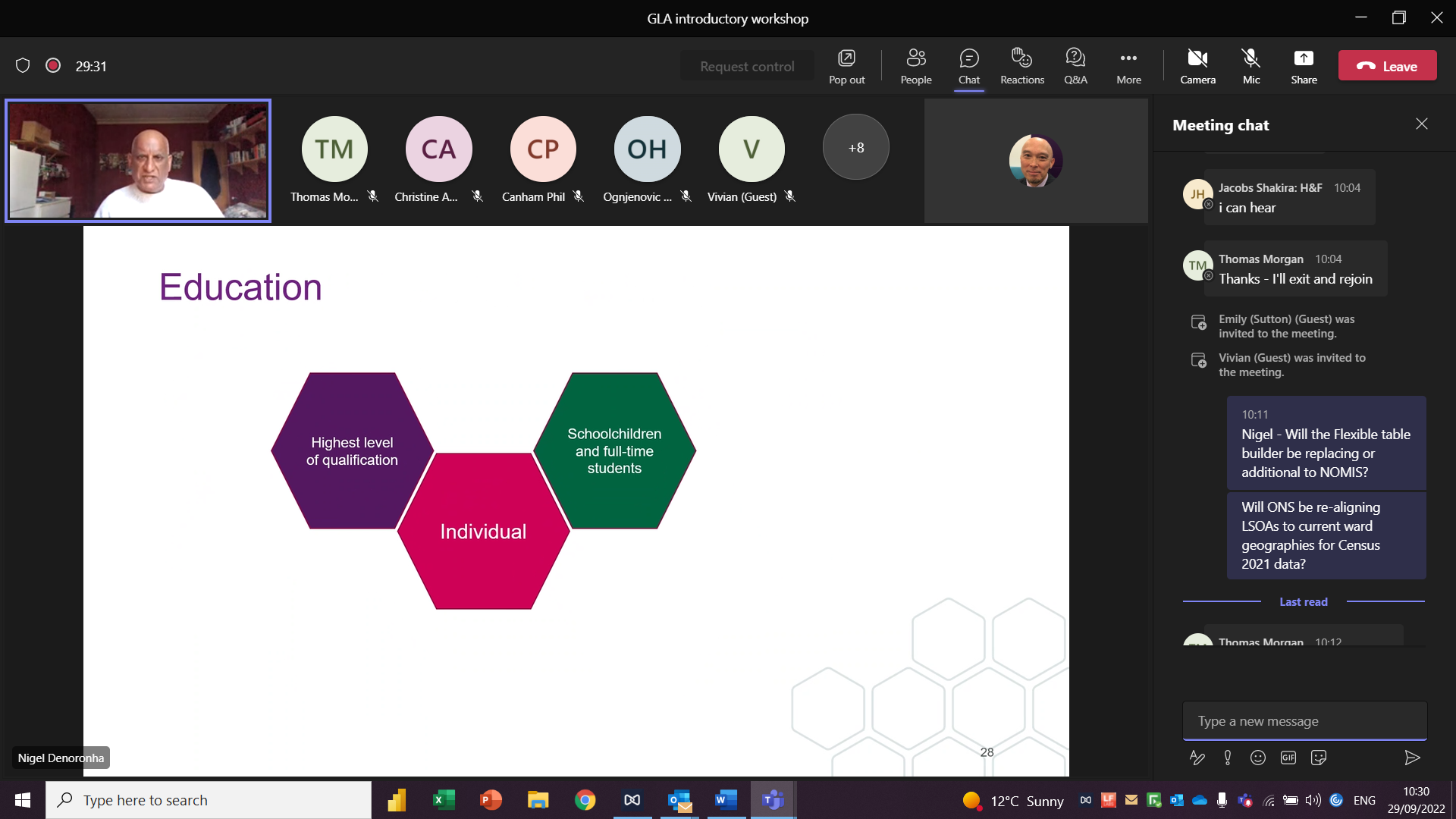 Business Intelligence, PDD
10 Jan. 2023
Highest Level of Qualification
Only 16.1% of Croydon residents aged 16 years and over have no qualifications.  This is a lower proportion compared to London (16.2%) and England (18.1%).

The proportion of Croydon residents aged 16 years and over undertaking an apprenticeship is 3.8% which is higher than the regional proportion (3.2%) but lower than the national proportion (5.3%).

77.2% of Croydon residents aged 16 years and over have qualifications ranging from level 1 to level 4.   This proportion is similar to the Regional average (77.5%) but higher than the National average (73.8%).
Source: ONS Census 2021
Edmund Fallon, Census 2021
Highest Level of Qualification
(Residents aged 16 years and over)
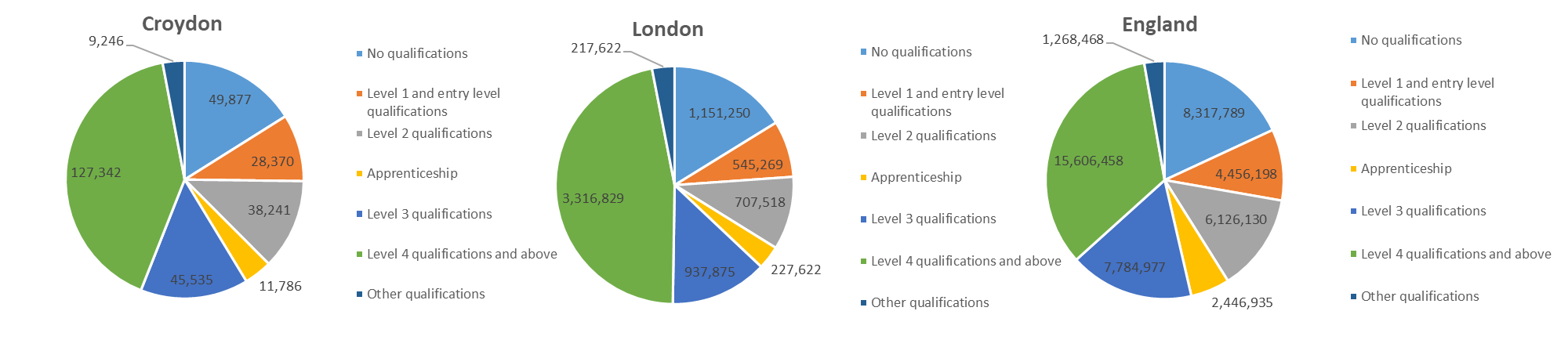 Source: ONS Census 2021
Edmund Fallon, Census 2021
No Qualifications – Across London
(Residents aged 16 years and over)
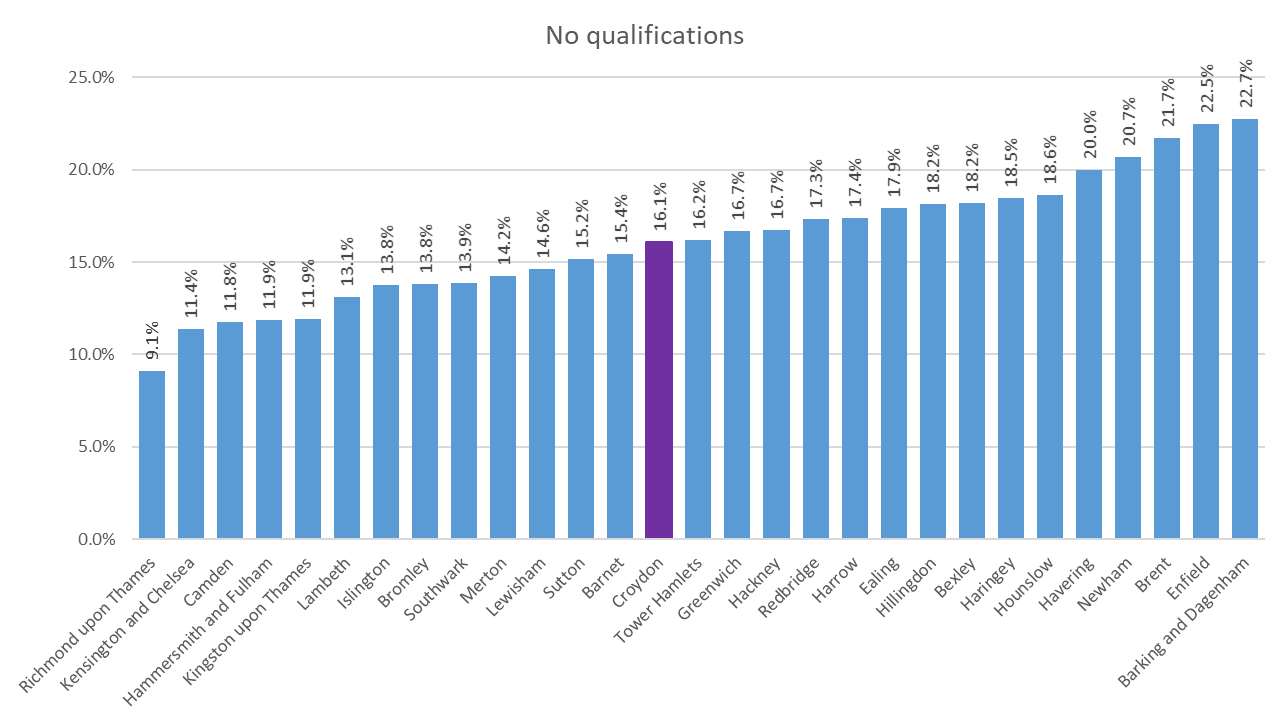 16.1% of Croydon residents aged 16 years and over have no qualifications.

The average for London is 16.0%.
Source: ONS Census 2021
Edmund Fallon, Census 2021
Level 1 Qualifications – Across London
(Residents aged 16 years and over)
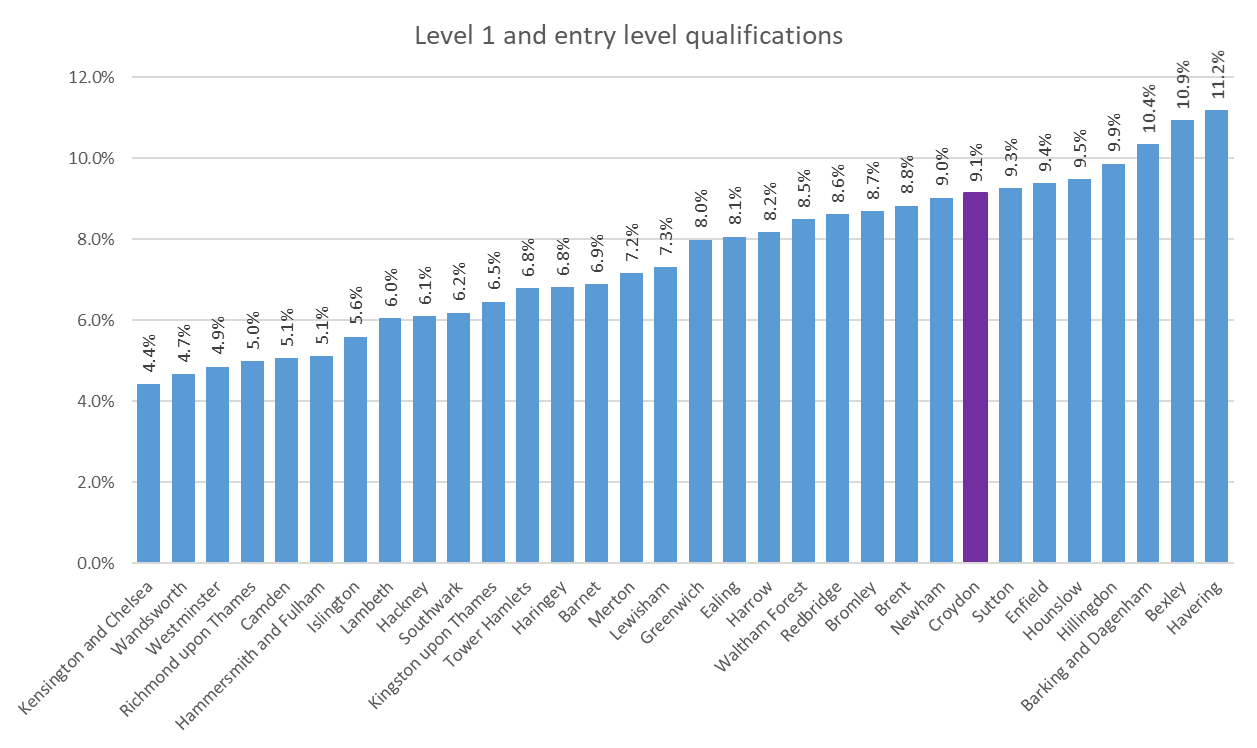 9.1% of Croydon residents aged 16 years and over have level 1 and entry level qualifications.

The average for London is 7.6%.
Source: ONS Census 2021
Edmund Fallon, Census 2021
Level 2 Qualifications – Across London
(Residents aged 16 years and over)
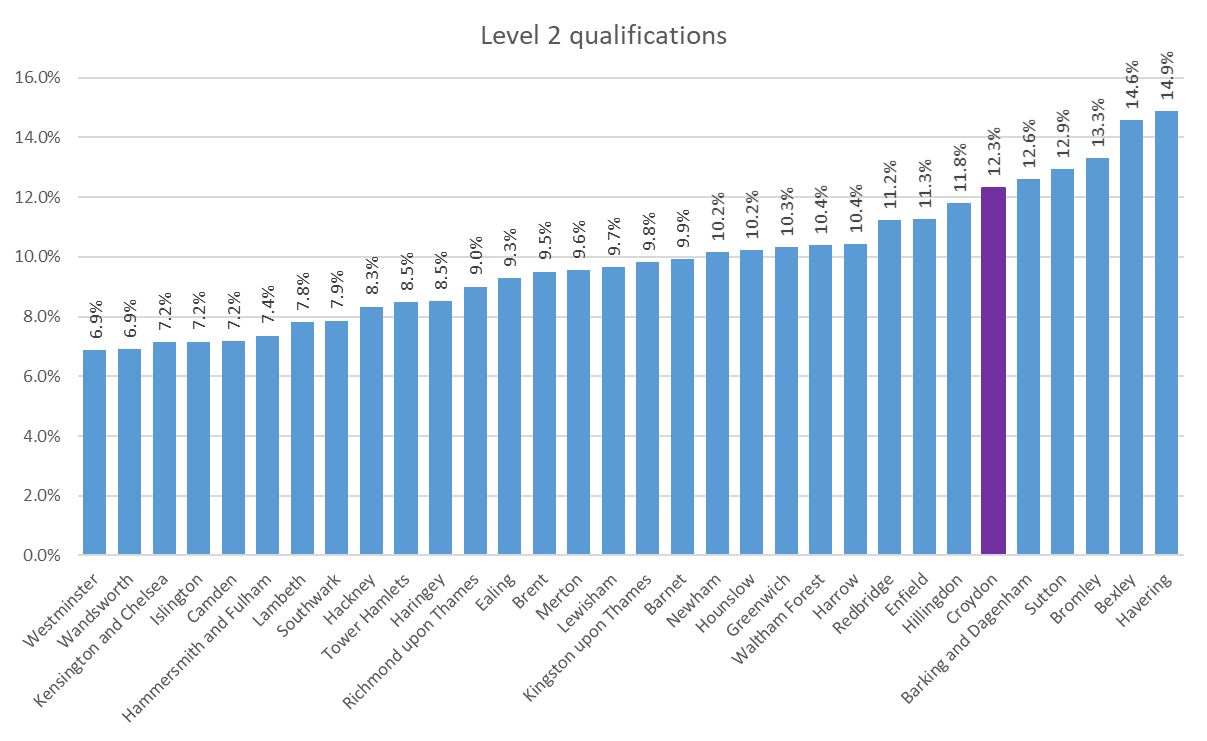 12.3% of Croydon residents aged 16 years and over have level 2 qualifications.

The average for London is 9.9%.
Source: ONS Census 2021
Edmund Fallon, Census 2021
Apprenticeships – Across London
(Residents aged 16 years and over)
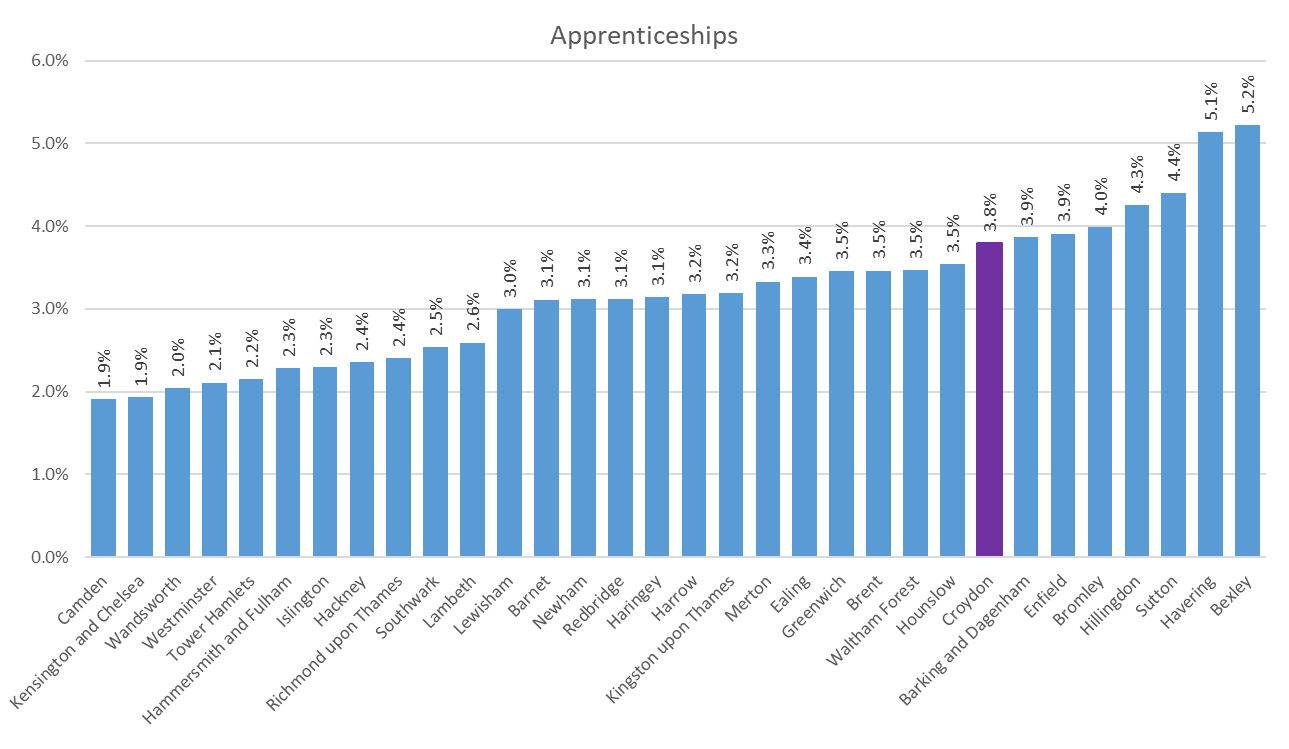 3.8% of Croydon residents aged 16 years and over have apprenticeships.

The average for London is 3.2%.
Source: ONS Census 2021
Edmund Fallon, Census 2021
Level 3 Qualifications – Across London
(Residents aged 16 years and over)
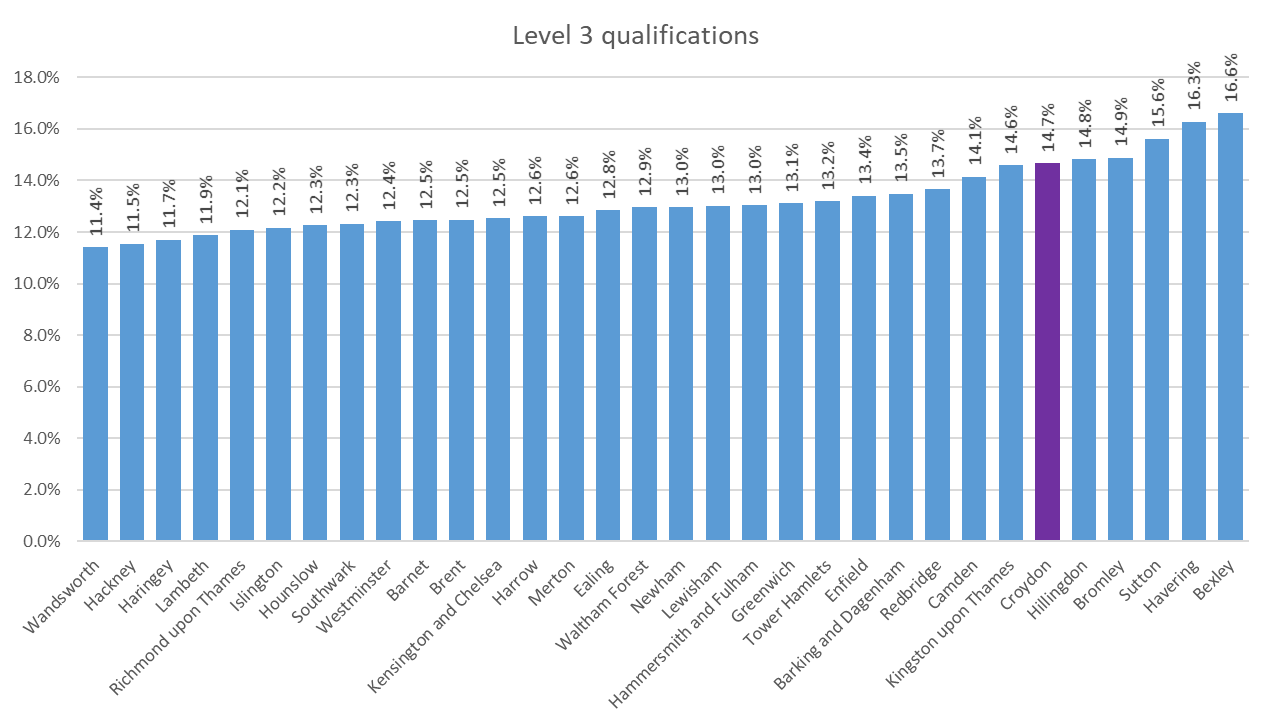 14.7% of Croydon residents aged 16 years and over have level 3 qualifications.

The average for London is 13.2%.
Source: ONS Census 2021
Edmund Fallon, Census 2021
Level 4 Qualifications – Across London
(Residents aged 16 years and over)
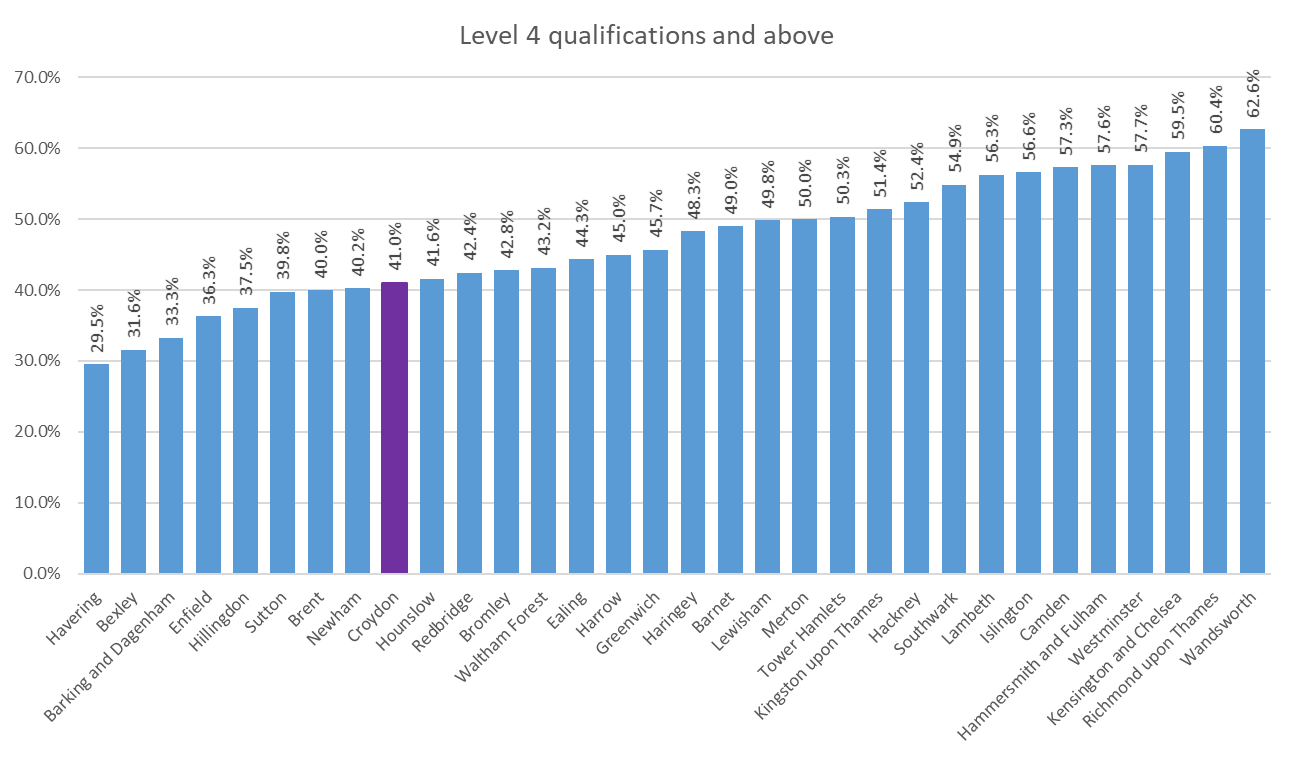 41.0% of Croydon residents aged 16 years and over have level 4 and above qualifications.

The average for London is 47.1%.
Source: ONS Census 2021
Edmund Fallon, Census 2021
Other Qualifications – Across London
(Residents aged 16 years and over)
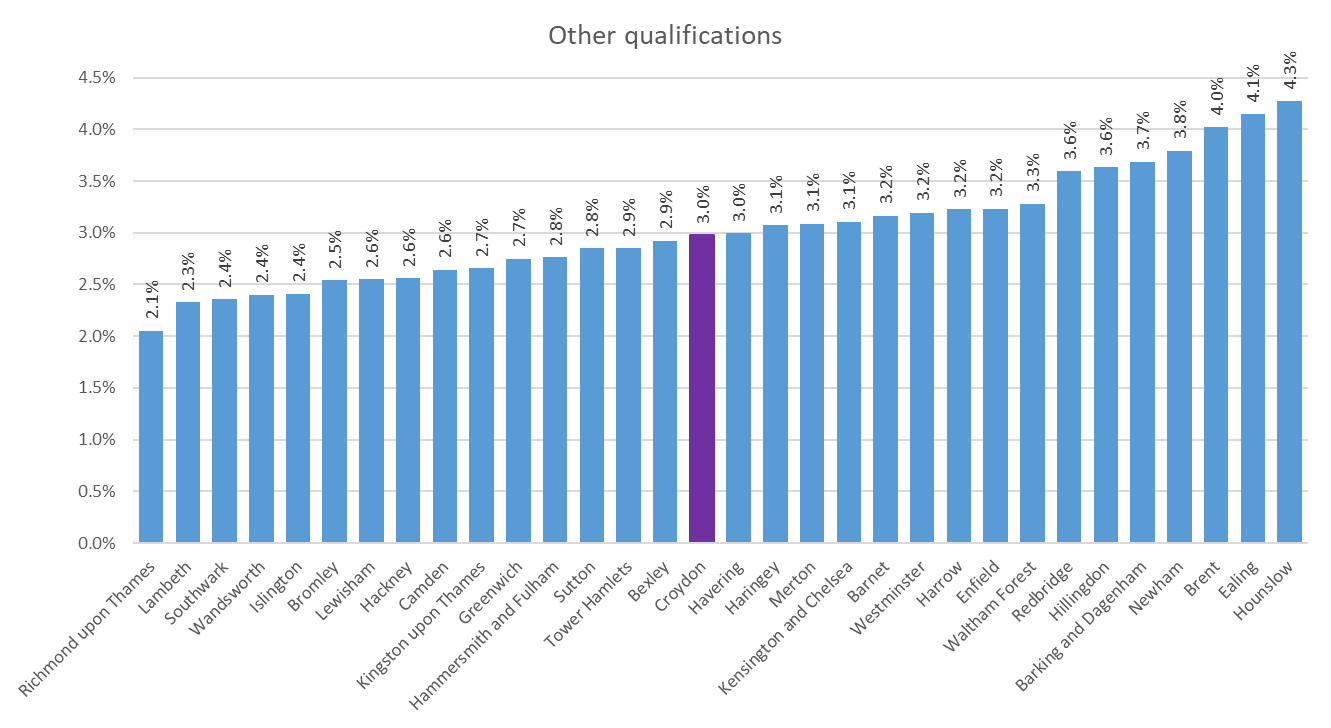 3.0% of Croydon residents aged 16 years and over have other qualifications.

The average for London is also 3.0%.
Source: ONS Census 2021
Edmund Fallon, Census 2021
Schoolchildren and full-time students
(All residents aged 5 years and over)
The proportions of Students to Non students, based on residents aged 5 years and over, do not vary very much at all in Croydon, London and England.
Source: ONS Census 2021
Edmund Fallon, Census 2021
Schoolchildren and full-time students
(All residents aged 5 years and over)
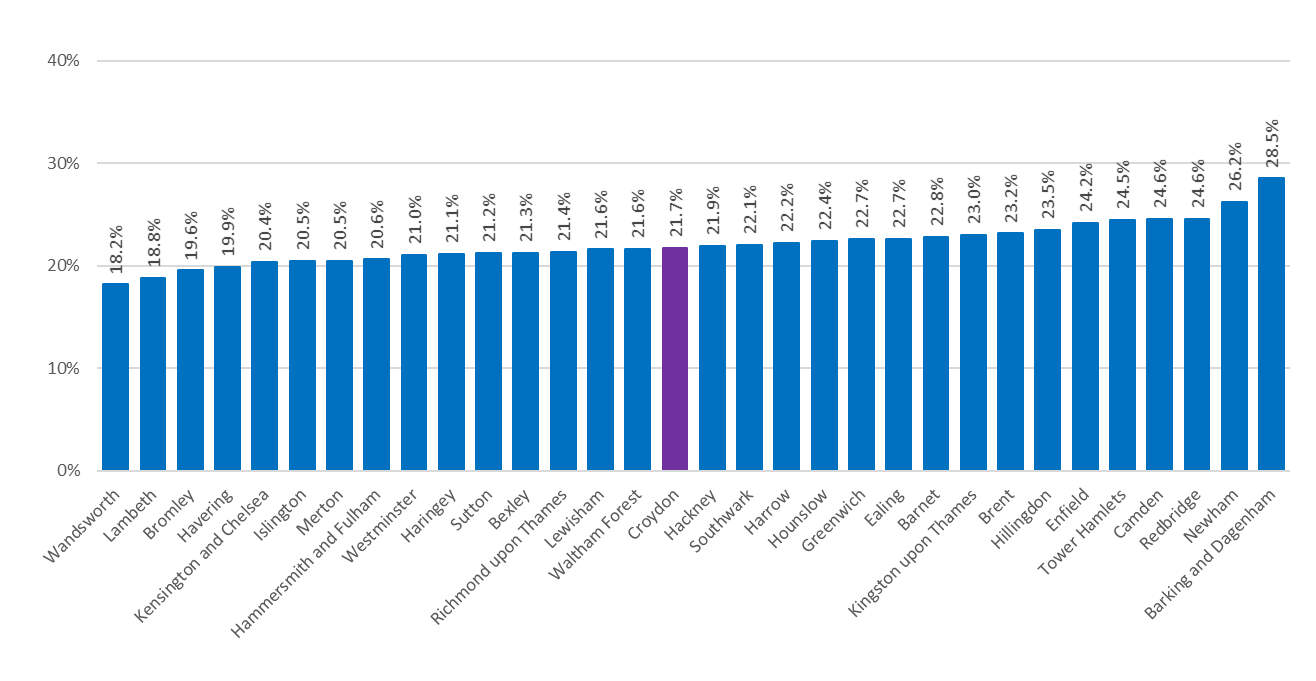 The proportion of students across London
One in 5 (21.6%) of Croydon residents aged 5 years or older are schoolchildren or full-time students.

The average across London is 22.1% so Croydon is close to this.

Wandsworth has the lowest proportion of schoolchildren and full-time students in London with 18.2% and Barking & Dagenham has the highest with 28.5%.
Source: ONS Census 2021
Edmund Fallon, Census 2021